SNP aggregation
Alexej Abyzov
October 17, 2013
SNP aggregation corrected by mask
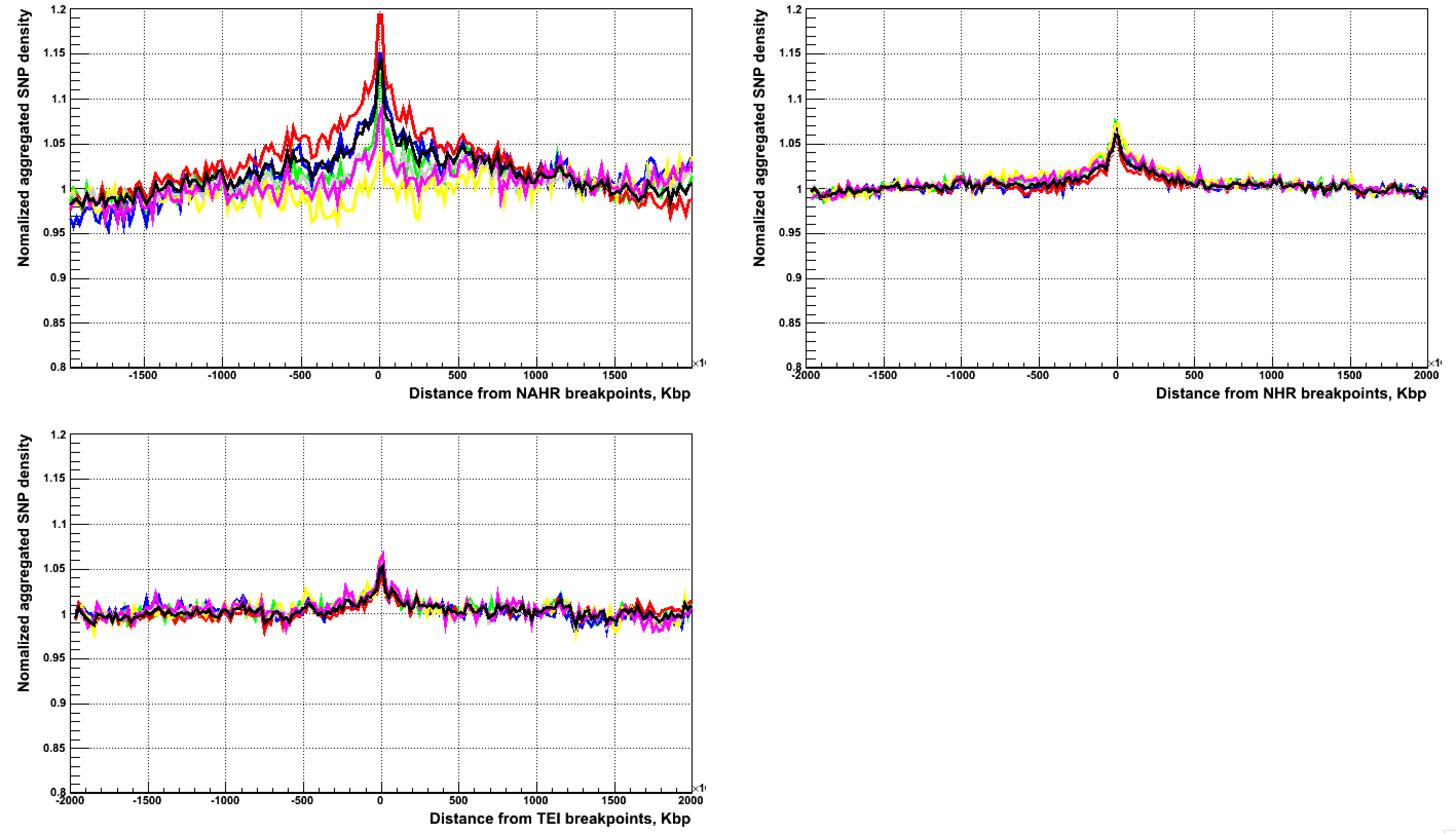 All, CA, CG, CT, TA, TC, TG
SNP aggregation corrected by mask and sequence content
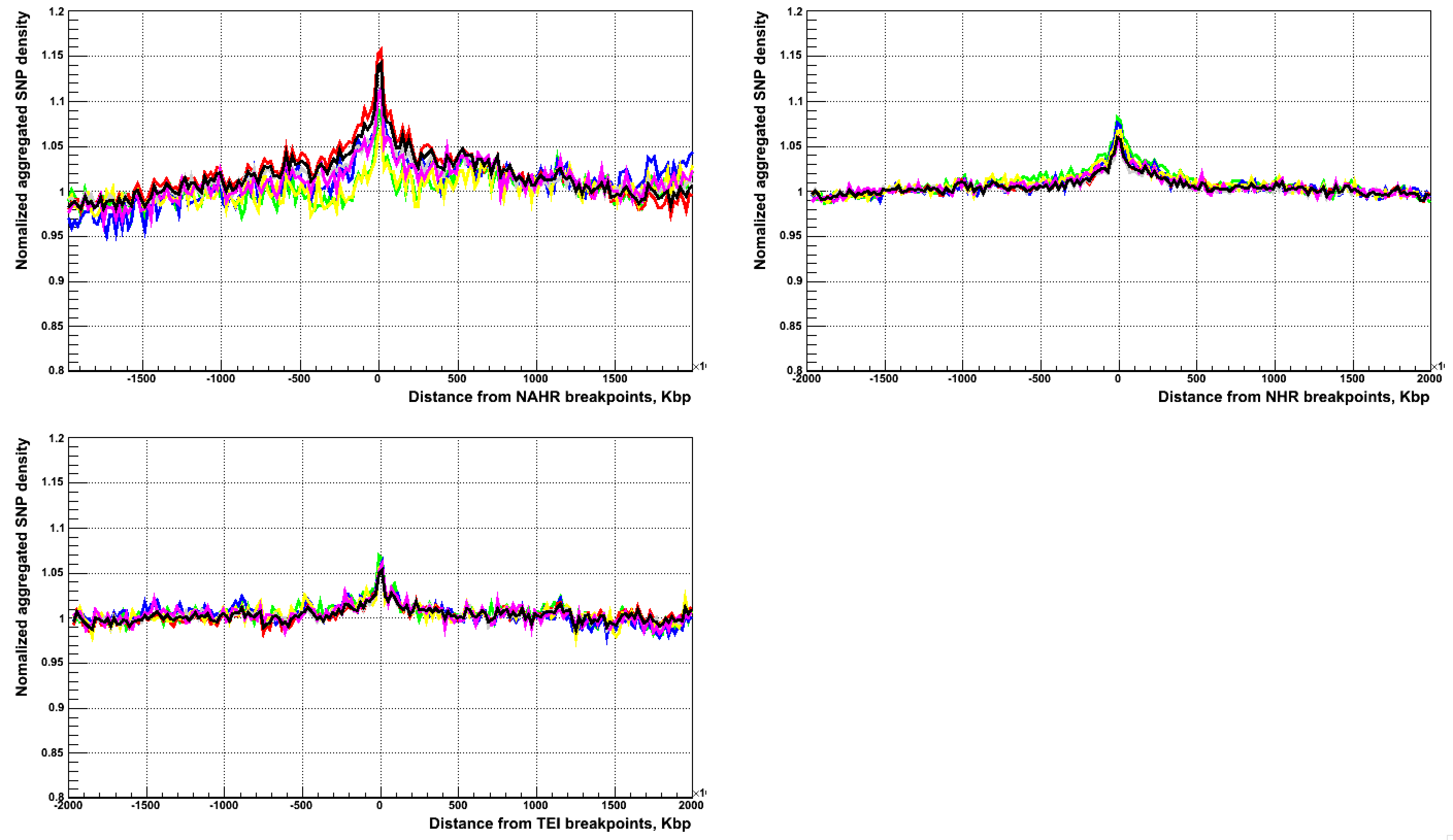 All, CA, CG, CT, TA, TC, TG
SNP aggregation
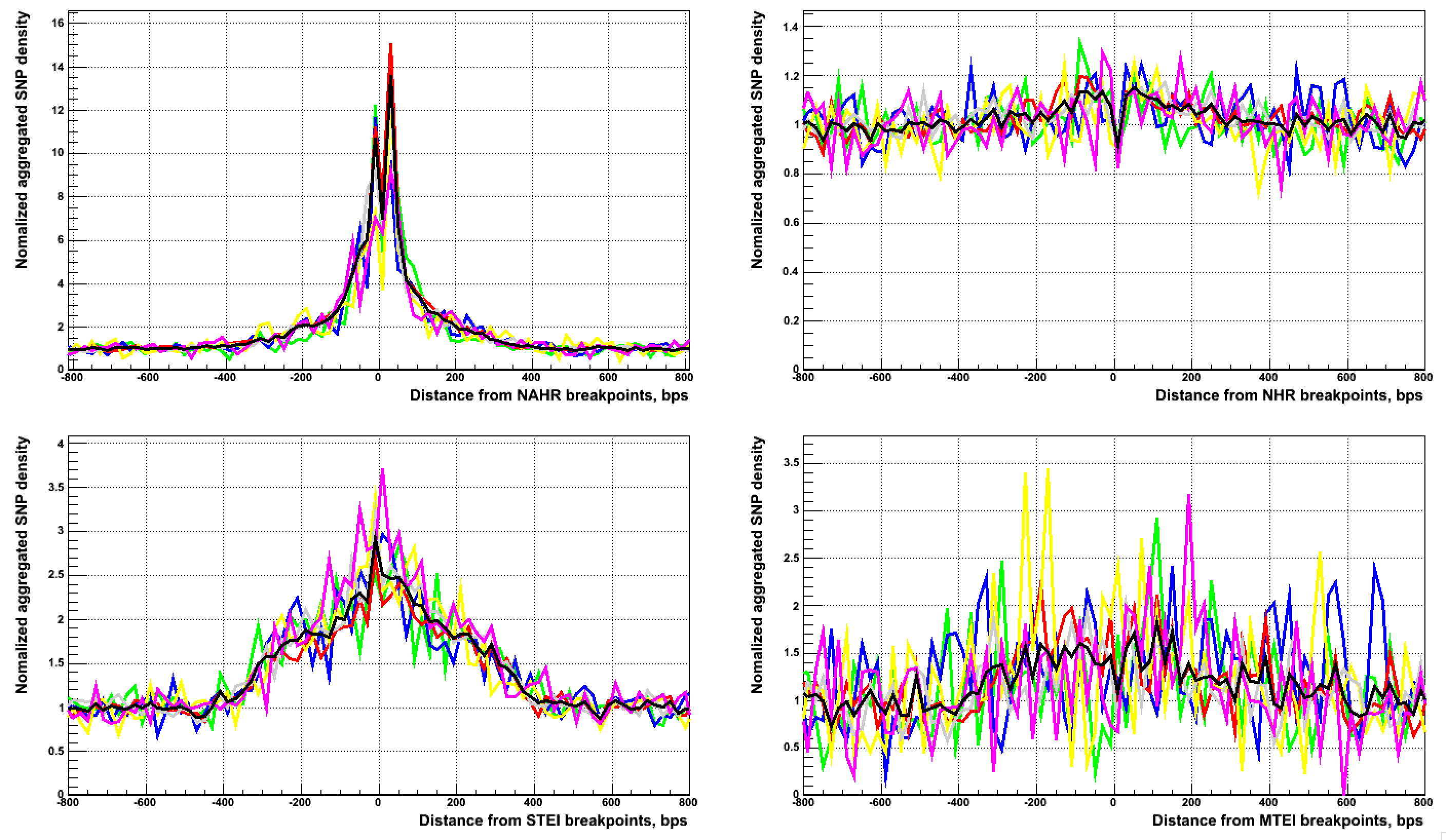 All, CA, CG, CT, TA, TC, TG
Indel aggregation
Indels 1 – 6 bps in length
Indels 1 bp in length
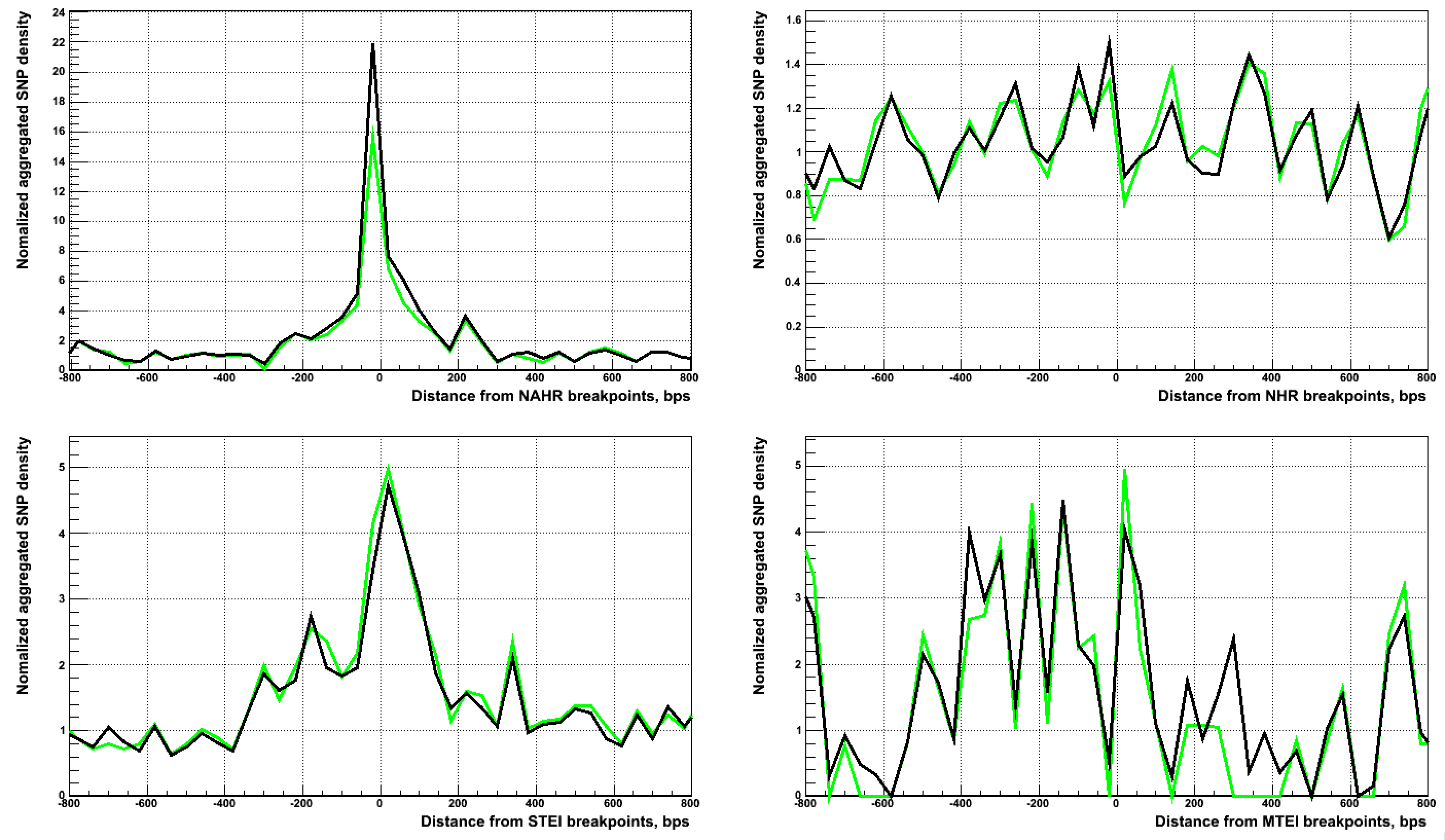